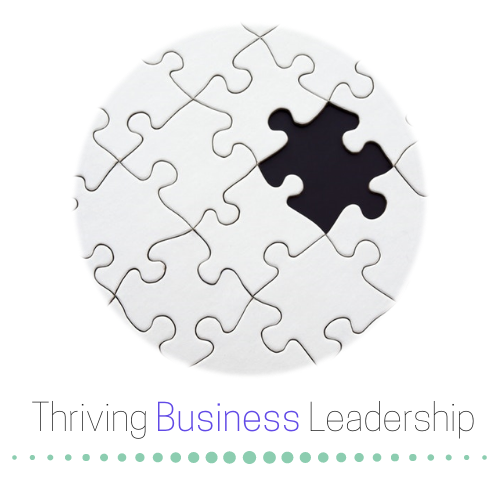 Rapid business Model INNOVATIONcreate top 6 Digital Business Models that work
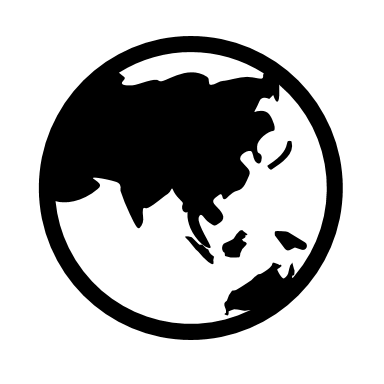 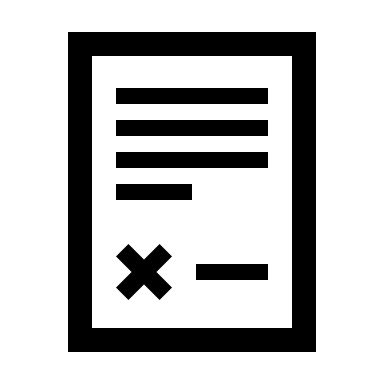 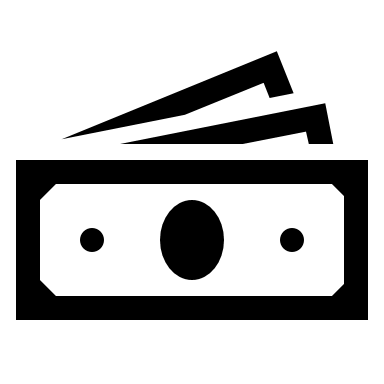 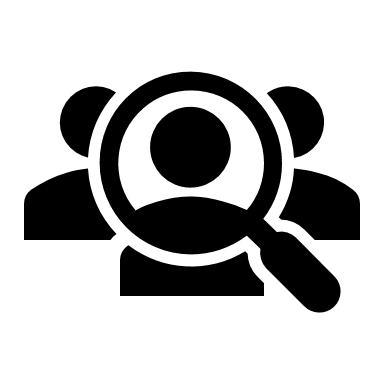 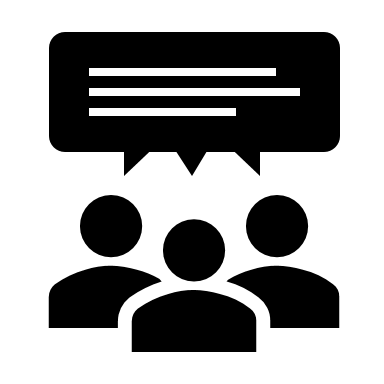 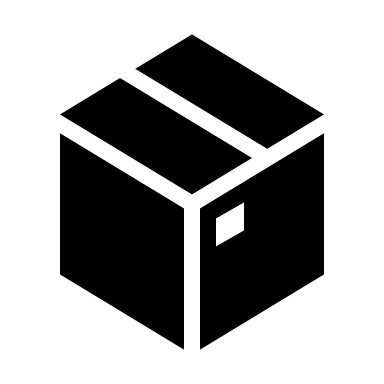 Stakeholder
LeadershipDelivered
Online
Problem SolvingDelivered
Digital
Product SellingDelivered
BusinessBloggingDelivered
Sustainability
LeadershipDelivered
Cash-Flow
LeadershipDelivered
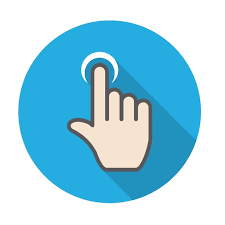 Click the Icons
www.rapidknowhow.com
[Speaker Notes: To be successful in the digital age, business executives need to create and deliver business innovations rapidly.
That’s why RapidKnowHow offers its Business Innovation Program 19 for companies who want to thrive digital leadership sustainably.
RapidKnowHow – Business Innovation Delivered
www.rapidknowhow.com
#rapidknowhow #thrivingbusinessbloggingleadershlp]
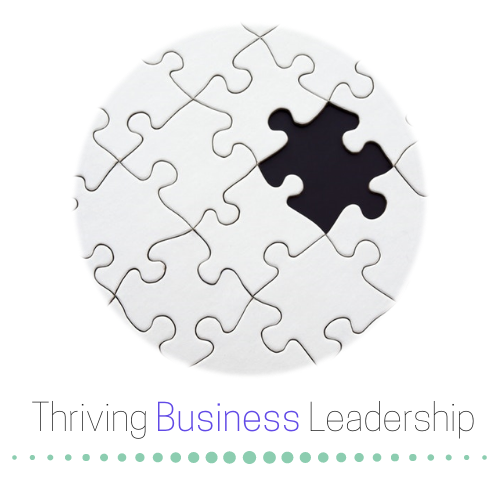 rapid business model creation
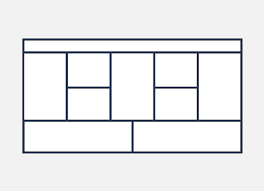 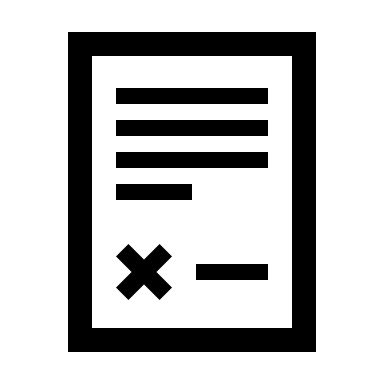 blogging leadership delivered
Key partnerswho are your key business partners
Value propositionWhy your customers pay for your product
Customer segments Who are your mostimportant customersWhat is their challenge
Customer relationshipsWhat kind of relationships you want to have
Key activitieswhat are your most importantactivities
i-I coaching
Creating posts
7
4
1
Key Stakeholderswho needvalue creation
Strategies
rapidly
creatingsustained
Stakeholder
Value
2
8
rapidknowhow
Key resourcesWhat are your most valuableresources
ChannelsHow Do you sell and deliveryour product
1-hour programBlogging leadership delivered
6
How-to Postsown www
3
Costswhat are your main costs to create value
Coaching feeconsulting fee
9
Revenue streamsWhat are your main sources of revenue
Subscription feeadvisory fee
5
Establishing leadership in business innovation
www.rapidknowhow.com
[Speaker Notes: Best companies establish a business blogging leadership program to drive business authority leadership and stakeholder networking rapidly

That’s why RapidKnowHow created the 1-Hour Business Blogging Leadership Program to help you succeed
Define your target customers segment. Define Your Key Stakeholders (customers, suppliers, employees)
Define your core brand message. Creating Sustained Stakeholder Value
Deliver your value. Providing How to Posts on Own Website
Nurture personal relationship. Offer help in solving challenging problems on demand 
Generating Revenue. Generate revenue from two resources: subscriptions fees and advisory fees
Key resources. Apply the 1-Hour Leadership Program – Blogging Leadership Delivered
Key activities. Publish business How to posts demonstrating delivering results step-by-step rapidly 
Key partners. RapidKnowHow provides the 1-Hour Program Blogging Leadership Delivered 
Costs/Investments. Coaching and consulting fees for rapid program implementation

Appoint your business blogging experts from your business application advisory team to start your business blogging venture rapidly. Good Luck!

RapidKnowHow – Making You Succeed
www.rapidknowhow.com
#rapidknowhow #thrivingbusinessbloggingleadershlp]
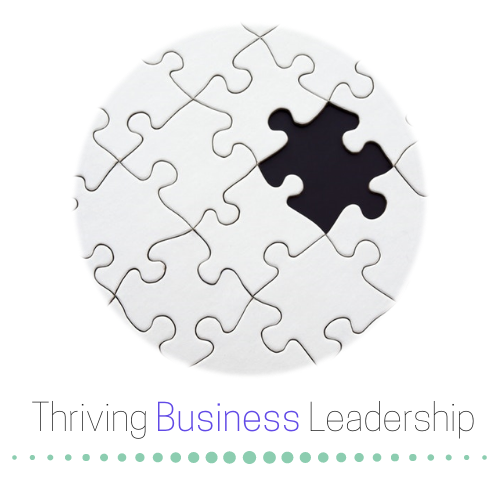 rapid business model creation
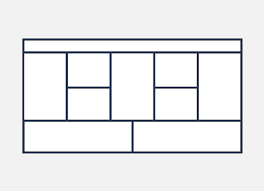 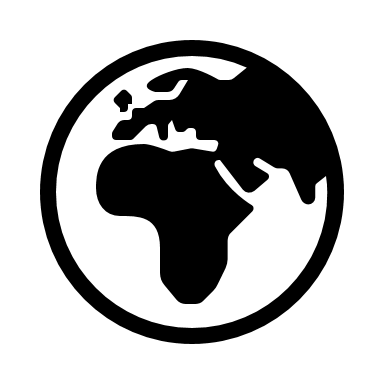 Sustainability leadership delivered
Key activitieswhat are your most importantactivities
Key partnerswho are your key business partners
Value propositionWhy your customers pay for your product
Customer segments Who are your mostimportant customersWhat is Their Challenge
Customer relationshipsWhat kind of relationships you want to have
Creating action guidesaction videos
personalrelationships
7
2
4
1
Leaders who carewho needStrategies forimproving the
Triple bottom line
rapidly
Creatingbusiness cases for improving The triplebottom line
8
rapidknowhow
Key resourcesWhat are your most valuableresources
ChannelsHow Do you sell and deliveryour product
Action Guidesaction videoscoaching&advisory
1-hour programsustainability leadership delivered
6
3
Costswhat are your main costs to create value
Programdevelopmentcosts
9
Revenue streamsWhat are your main sources of revenue
product salescoaching feeadvisory fee
5
Establishing leadership in business innovation
www.rapidknowhow.com
[Speaker Notes: Executing Sustainability Leadership Program to help saving the world.

That’s why RapidKnowHow created the 1-Hour Sustainability Program to help you succeed
Define your target customers segment. Your most important customers are the Leaders Who Care  
Define your core brand message. Creating Business Cases for Improving the Triple Bottom Line ( economic, environment and social)
Deliver your value. Providing action guides and action videos supported by I-I coaching and sustainability strategy advisory
Nurture personal relationship. Offer help in establishing and executing the sustainability leadership program rapidly 
Generating Revenue. Generate revenue from three resources: product sales (videos and action guides) I-I online/offline coaching, sustainability strategy advisory
Key resources. Apply the 1-Hour Leadership Program – Sustainability Leadership Delivered
Key activities. Creating action guides and action videos demonstrating turning your sustainability objective into results step-by-step rapidly 
Key partners. RapidKnowHow provides the 1-Hour Program Sustainability Leadership Delivered  
Costs/Investments. Program Development Investments for learning and implementing the sustainability leadership program rapidly

Appoint your sustainability program champion from your top management team who starts establishing the sustainability program leadership team rapidly. Good Luck!

RapidKnowHow – Making You Succeed
www.rapidknowhow.com
#rapidknowhow #thrivingsustainabilityleadershlp]
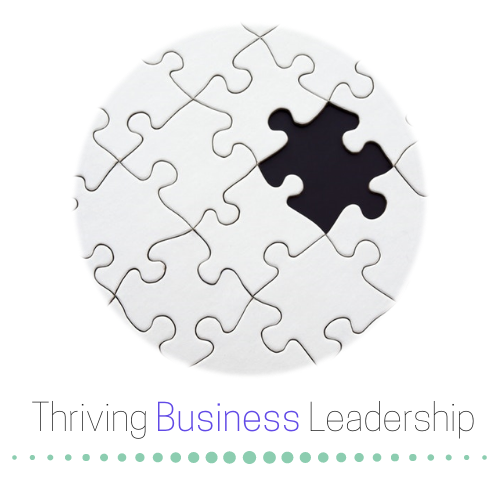 rapid business model creation
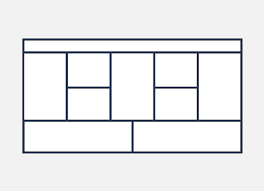 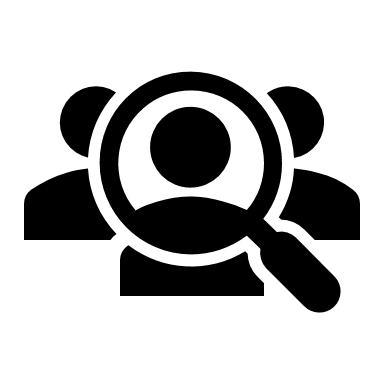 Stakeholder leadership delivered
Key activitieswhat are your most importantactivities
Key partnerswho are your key business partners
Value propositionWhy your customers pay for your product
Customer segments Who are your mostimportant customersWhat is Their Challenge
Customer relationshipsWhat kind of relationships you want to have
Buildingstrategicpartnerships
personalrelationships
7
2
4
Stakeholder leaderswho want to createStrategic partnershipsto optimizing
Total cost of ownership
rapidly
1
Building strategic partnership for optimizing TCObottom line
8
rapidknowhow
Key resourcesWhat are your most valuableresources
ChannelsHow Do you sell and deliveryour product
Business case:optimizing tcostrategy sessions
1-hour programstakeholder leadership delivered
6
3
Costswhat are your main costs to create value
Programdevelopmentcosts
9
Revenue streamsWhat are your main sources of revenue
Sharingfreecash-flow
5
Establishing leadership in business innovation
www.rapidknowhow.com
[Speaker Notes: Executing Your Stakeholder Leadership Program makes you the global stakeholder leader rapidly.

That’s why RapidKnowHow created the 1-Hour Stakeholder Leadership Program to help you succeed
Define your target customers segment. Choose your most innovative stakeholders (clients, suppliers, partners and employees)  
Define your core brand message. Building strategic partnerships for optimizing Total Cost of Ownership (TCO)
Deliver your value. Demonstrating the value delivered by providing business cases for optimizing TCO in strategic sessions with chosen stakeholders
Nurture personal relationship. Offer help in establishing and executing the stakeholder leadership program rapidly 
Generating Revenue. Generate revenue from sharing the free cash-flow generated from the program with the strategic partner
Key resources. Apply the 1-Hour Leadership Program – Stakeholder Leadership Delivered
Key activities. Turning the goal of building strategic partnerships into the business case: optimizing TCO rapidly 
Key partners. RapidKnowHow provides the 1-Hour Program Stakeholder Leadership Delivered  
Costs/Investments. Program Development Investments for learning and implementing the stakeholder leadership program rapidly

Make your best key account managers establish the stakeholder leadership program team rapidly. Good Luck!

RapidKnowHow – Making You Succeed
www.rapidknowhow.com
#rapidknowhow #thrivingstakeholderleadershlp]
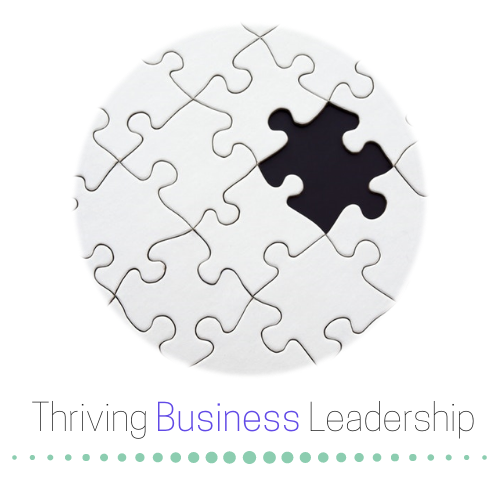 rapid business model creation
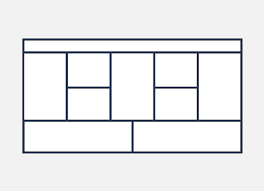 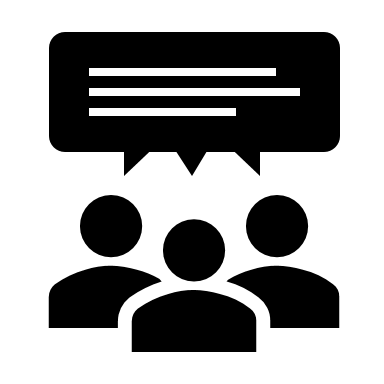 Online problem solving leadership delivered – rapid connect
Key activitieswhat are your most importantactivities
Key partnerswho are your key business partners
Value propositionWhy your customers pay for your product
Customer segments Who are your mostimportant customers
What is Their Challenge
Customer relationshipsWhat kind of relationships you want to have
Building andmanagingrapid connect
personalrelationships
7
2
4
1
Value stakeholderswho need access tobusiness experts
On demand
Solving urgentbusiness problems
On demand with rapid connect
8
rapidknowhow
Key resourcesWhat are your most valuableresources
ChannelsHow Do you sell and deliveryour product
Rapid connect forvalue leadersmobile phone
1-hour programrapid connect leadership delivered
6
3
Costswhat are your main costs to create value
Programdevelopmentcosts
9
Revenue streamsWhat are your main sources of revenue
Subscription feerapid connect
5
Establishing leadership in business innovation
www.rapidknowhow.com
[Speaker Notes: Executing Your RAPID CONNECT Leadership Program makes you the global problem solving leader rapidly.

That’s why RapidKnowHow created the 1-Hour RAPID CONNECT Leadership Program to help you succeed
Define your target customers segment. Choose your most innovative value leaders from your key stakeholders  
Define your core brand message. Solving urgent business problems on demand with RAPID CONNECT
Deliver your value. RAPID CONNECT provides connection via mobile phone between value leaders with urgent business problems to solve and application engineers from around the world who are eager to solve challenging problems on demand
Nurture personal relationship. The application engineer offers help in solving customer’s problem on demand 
Generating Revenue. Generate revenue from subscription fees for the RAPID CONNECT program
Key resources. Apply the 1-Hour Leadership Program – RAPID CONNECT Leadership Delivered
Key activities. Building and Managing the RAPID CONNECT program 
Key partners. RapidKnowHow provides the 1-Hour Program RAPID CONNECT Leadership Delivered  
Costs/Investments. Program Development Investments for learning and implementing the RAPID CONNECT Leadership Program rapidly

Make your best application managers establish the RAPID CONNECT leadership program team rapidly. Good Luck!

RapidKnowHow – Making You Succeed
www.rapidknowhow.com
#rapidknowhow #thrivingproblemsolvingleadershlp]
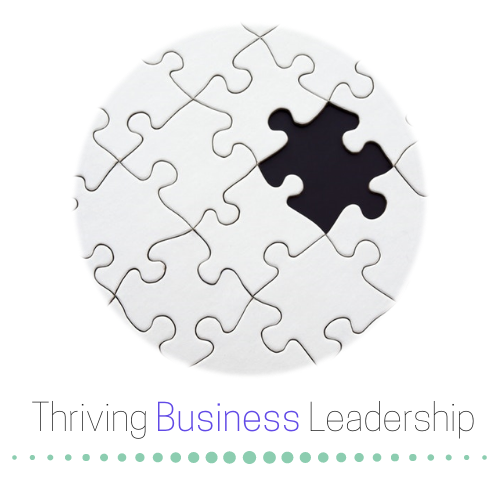 rapid business model creation
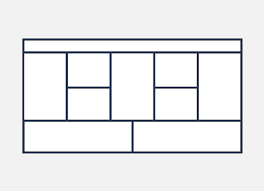 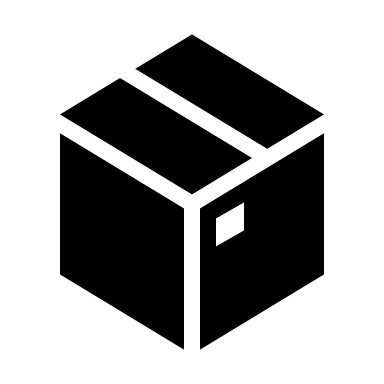 Digital product selling delivered
Key activitieswhat are your most importantactivities
Key partnerswho are your key business partners
Value propositionWhy your customers pay for your product
Customer segments Who are your mostimportant customers
What is Their Challenge
Customer relationshipsWhat kind of relationships you want to have
Building and 
Monetizingdigital products
automatedorder fulfilment
7
2
4
Most innovativedigital leaderswho want digitalproducts thatsave costs, timeand Avoid Hassles
1
Get digital products thatsave costs, time and avoid hassles
8
rapidknowhow
Key resourcesWhat are your most valuableresources
ChannelsHow Do you sell and deliveryour product
Own digital shoppay and download
1-hour programdigital product selling leadership delivered
6
3
Costswhat are your main costs to create value
Programdevelopmentcosts
9
Revenue streamsWhat are your main sources of revenue
Digital productsale
5
Establishing leadership in business innovation
www.rapidknowhow.com
[Speaker Notes: Executing Your Digital Product Selling Leadership Program makes you generate passive income from digital products rapidly.

That’s why RapidKnowHow created the 1-Hour Digital Product Selling Leadership Program to help you succeed
Define your target customers segment. Choose your most innovative digital leaders from your key stakeholders  
Define your core brand message. Get Digital Assets That Save Costs, Time and Avoid Hassles
Deliver your value. Build own digital shop on your website and offer digital products for sale – customers access your products after payment.
Nurture personal relationship. Establish automatic Order Fulfilment
Generating Revenue. Generate revenue from digital product sales
Key resources. Apply the 1-Hour Leadership Program – Digital Product Selling Leadership Delivered
Key activities. Building and Monetizing the Digital Product Selling Leadership program 
Key partners. RapidKnowHow provides the 1-Hour Program Digital Product Selling Leadership Delivered  
Costs/Investments. Program Development Investments for learning and implementing the Digital Product Selling Delivered Leadership Program rapidly

Make your best digital product manager  establishes the Digital Product Selling leadership program team rapidly. Good Luck!

RapidKnowHow – Making You Succeed
www.rapidknowhow.com
#rapidknowhow #thrivingdigitalproductsellingleadershlp]
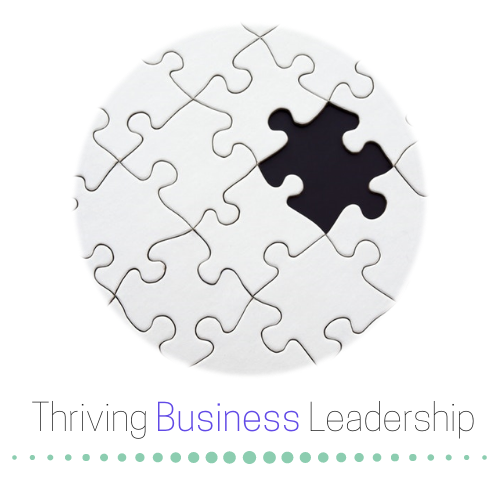 rapid business model creation
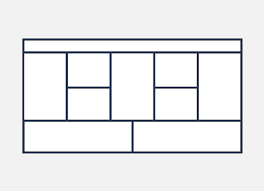 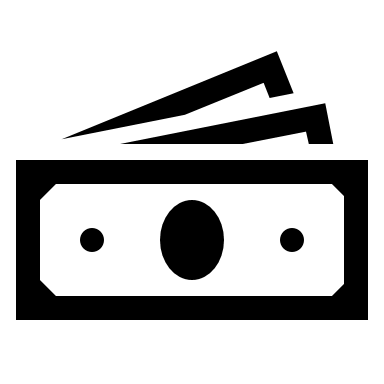 Cash flow cycle (cfc) leadership delivered
Key activitieswhat are your most importantactivities
Key partnerswho are your key business partners
Value propositionWhy your customers pay for your product
Customer segments Who are your mostimportant customers
What is Their Challenge
Customer relationshipsWhat kind of relationships you want to have
Coaching in 
Rapid cfcoptimizing
advisorycoaching
7
2
4
business leaderswho need tooptimize their
Cash-flow cycle
rapidly
1
Optimizing thecash-flow cycle
rapidly
8
rapidknowhow
Key resourcesWhat are your most valuableresources
ChannelsHow Do you sell and deliveryour product
Rapid CFC optimizingconsulting
1-hour programcash-flow cycle leadership delivered
6
3
Costswhat are your main costs to create value
Programdevelopmentcosts
9
Revenue streamsWhat are your main sources of revenue
Consulting feeadvisory fee
5
Establishing leadership in business innovation
www.rapidknowhow.com
[Speaker Notes: Executing Your Cash Flow Cycle Optimization Leadership Program makes you generate optimized cash flow streams rapidly.

That’s why RapidKnowHow created the 1-Hour Cash-Flow Cycle Leadership Program to help you succeed
Define your target customers segment. Choose your business leaders with declining cash-flows  
Define your core brand message. Get Your Cash-Flow Cycle Optimized Rapidly
Deliver your value. Provide Consulting in Rapid Optimizing Your Cash-Flow Cycle.
Nurture personal relationship. Establish trusted business relationships by offering advisory and coaching to execute the program successfully
Generating Revenue. Generate revenue from consulting fees and advisory fees
Key resources. Apply the 1-Hour Leadership Program – Cash-Flow Cycle Leadership Delivered
Key activities. Coaching in Rapid Cash-Flow Cycle Optimizing 
Key partners. RapidKnowHow provides the 1-Hour Cash-Flow Cycle Leadership Delivered  
Costs/Investments. Program Development Investments for learning and implementing the Cash-Flow Cycle Leadership Program rapidly

Make your best controlling manager  establishes the CFC Leadership  Program rapidly. Good Luck!

RapidKnowHow – Making You Succeed
www.rapidknowhow.com
#rapidknowhow #thrivingcashflowcycleleadershlp]
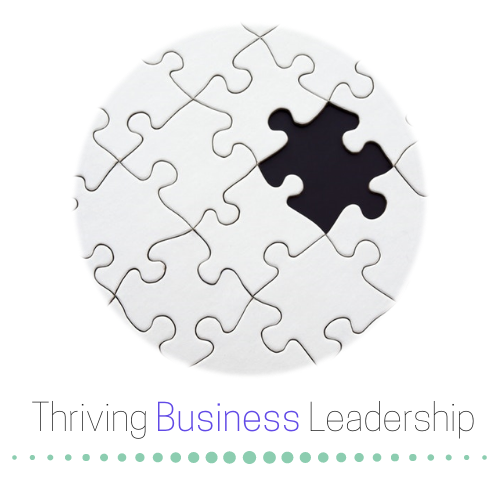 Rapid business Model INNOVATIONexecute top 6 Digital Business Models that work
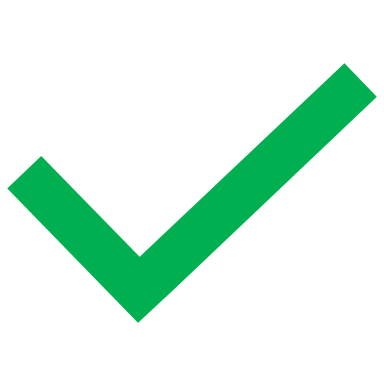 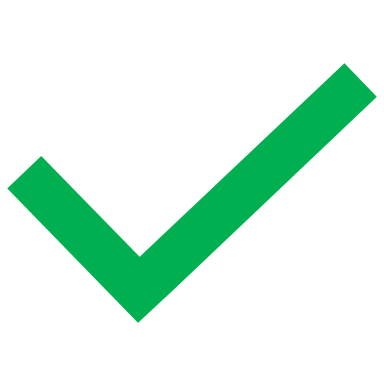 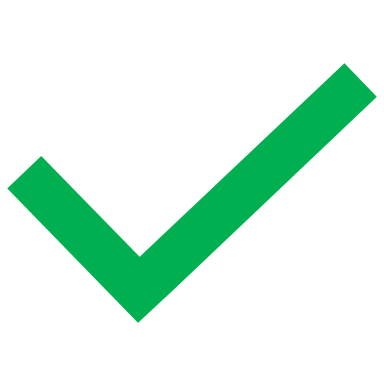 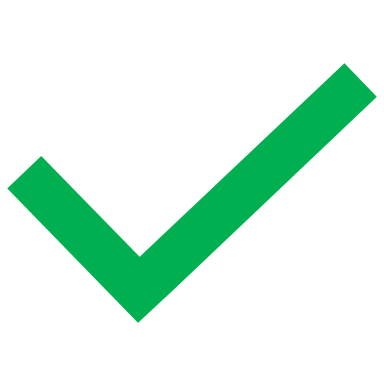 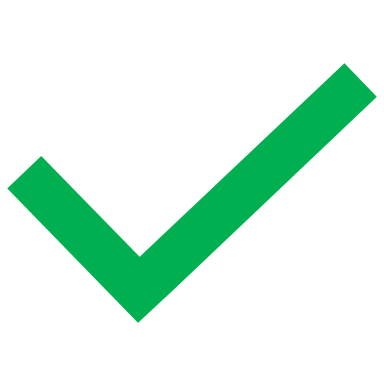 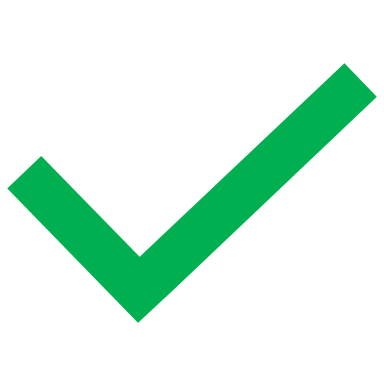 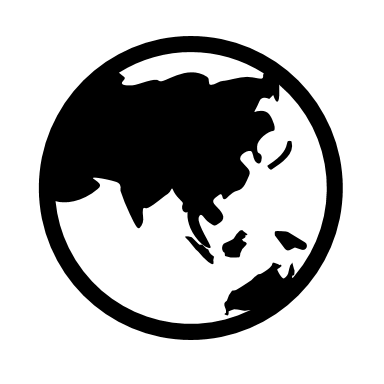 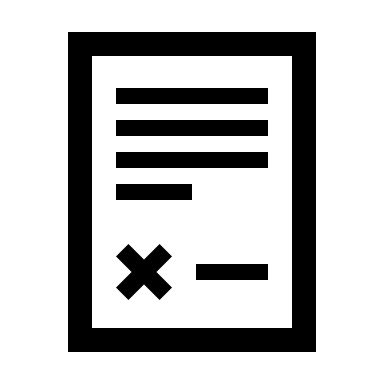 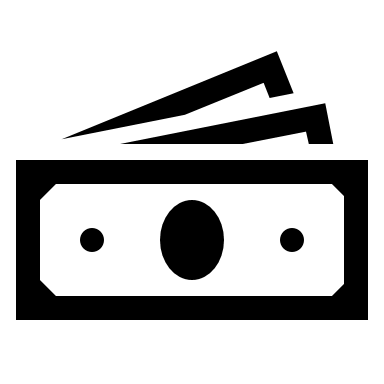 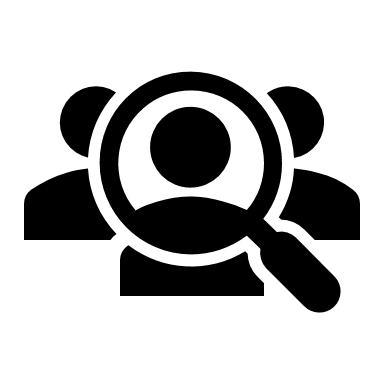 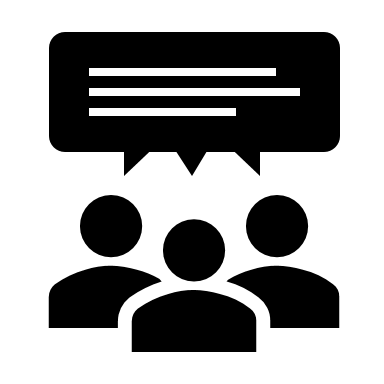 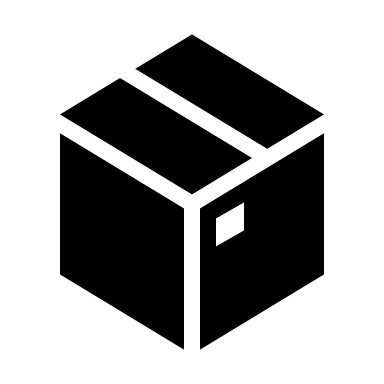 Stakeholder
LeadershipDelivered
Online
Problem SolvingDelivered
Digital
Product SellingDelivered
BusinessBloggingDelivered
Sustainability
LeadershipDelivered
Cash-Flow
LeadershipDelivered
www.rapidknowhow.com
[Speaker Notes: To be successful in the digital age, business executives need to create and deliver business innovations rapidly.
That’s why RapidKnowHow offers its Business Innovation Program 19 for companies who want to thrive digital leadership sustainably.
RapidKnowHow – Business Innovation Delivered
www.rapidknowhow.com
#rapidknowhow #thrivingbusinessbloggingleadershlp]